GDP Growth Forecasts for 2019 Have Been Weakened in Recent Months
Forecast period
Source: Consensus Economics
Technology Industries of Finland
8/7/2019
1
Growth of World trade has Stagnated
Export volume
Source: Macrobond, The CPB Netherlands Bureau for Economic Policy Analysis
8/7/2019
Technology Industries of Finland
2
In Finland Growth of GDP Slowed Down already Last Year
Lähde: Macrobond
8/7/2019
Technology Industries 
of Finland
3
Performance at Industrial Production Sligthly better in Finland than on Average in EU
8/7/2019
Technology Industries of Finland
4
Improvement in Employment rate has Stagnated
Employment rate, trend, %
Source: Statistics Finland
8/7/2019
Technology Industries of Finland
5
Cost Competitiveness has Improved in Finland but We are Still Lagging Behind Competitors
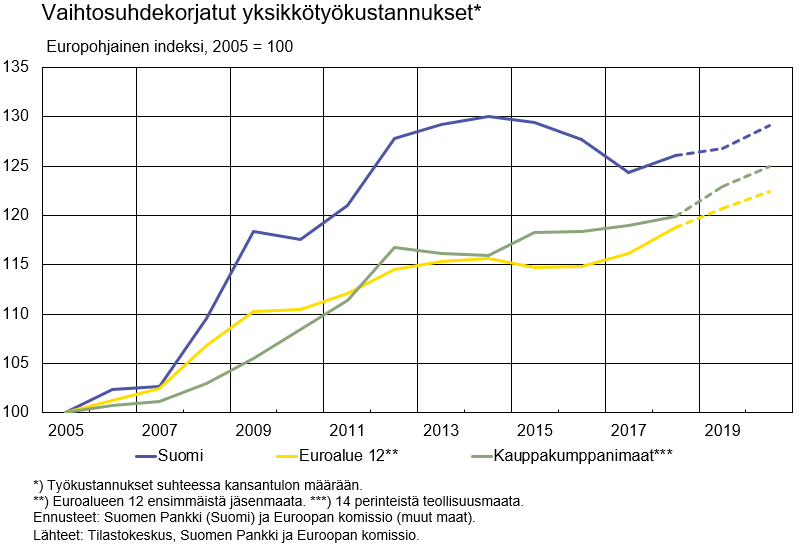 Unit labour costs adjusted for the terms of trade*
Eurobased Index, 2005=100
Trading partners***
Euro area 12**
Finland
*) Labour compensation relative to real national income.
**) First 12 euro area member states. ***) 14 traditional industrial countries.
Forecasts: Bank of Finland (Finland) and European Commission (other countries)
Sources: Statistics Finland, Bank of Finland and European Commission
8/7/2019
6
Turnover of Finnish Technology Industry was 79 billion Euros in Year 2018
Seasonally adjusted turnover index
Source: Macrobond, Statistics Finland
8/7/2019
Technology Industries of Finland
7
Value of New Orders in the Technology Industry* in Finland
Million euros, at current prices
*) Excl. metals industry, game industry and data center companies
Source: The Federation of Finnish Technology Industries’ order book survey’s respondent companies, latest observation April-June 2019
8/7/2019
Technology Industries 
of Finland
8
Tender Requests* Received by the Technology Industry Companies in Finland
*) ”Have you experienced a notable increase or decrease in the number of requests for tenders in recent weeks in comparison to the situation three months ago?”. Balance figure = the number of companies receiving more requests - the number of companies receiving less requests.”
Source:  The Federation of Finnish Technology Industries’ order book survey’s respondent companies, the last questionnaire in July 2019.
8/7/2019
Technology Industries 
of Finland
9
Value of Order Books in the Technology Industry* in Finland
Million euros, at current prices
Combined
*) Excl. metals industry, game industry and data center companies
Source: The Federation of Finnish Technology Industries’ order book survey’s respondent companies, latest observation 30th June 2019.
8/7/2019
Technology Industries 
of Finland
10
Value of New Orders in the Electronics and Electrotechnical Industry in Finland
Million euros, at current prices
Source: The Federation of Finnish Technology Industries’ order book survey’s respondent companies, latest observation April-June 2019
8/7/2019
Technology Industries 
of Finland
11
Value of Order Books in the Electronics and Electrotechnical Industry in Finland
Million euros, at current prices
Combined
Source: The Federation of Finnish Technology Industries’ order book survey’s respondent companies, latest observation 30th June 2019.
8/7/2019
Technology Industries 
of Finland
12
Value of New Orders in the Mechanical Engineering in Finland
Million euros, at current prices
Source: The Federation of Finnish Technology Industries’ order book survey’s respondent companies, latest observation April-June 2019
8/7/2019
Technology Industries 
of Finland
13
Value of Order Books in the Mechanical Engineering in Finland
Million euros, at current prices
Combined
Source: The Federation of Finnish Technology Industries’ order book survey’s respondent companies, latest observation 30th June 2019.
8/7/2019
Technology Industries 
of Finland
14
Turnover of the Metals Industry in Finland
Seasonal adjusted turnover index
Source: Statistics Finland
15
8/7/2019
Technology Industries 
of Finland
Production Volume of the Metals Industry in Finland
Seasonal adjusted volume index
Source: Statistics Finland
16
8/7/2019
Technology Industries 
of Finland
Value of New Orders in the Consulting Engineering in Finland
Million euros, at current prices
Source: The Federation of Finnish Technology Industries’ order book survey’s respondent companies, latest observation April-June 2019.
8/7/2019
Technology Industries 
of Finland
17
Value of Order Books in the Consulting Engineering in Finland
Million euros, at current prices
Combined
Source: The Federation of Finnish Technology Industries’ order book survey’s respondent companies, latest observation 30th June 2019.
8/7/2019
Technology Industries 
of Finland
18
Value of New Orders in the Information Technology* in Finland
Million euros, at current prices
*) Excl. game industry and data center companies
Source: The Federation of Finnish Technology Industries’ order book survey’s respondent companies, latest observation April-June 2019.
8/7/2019
Technology Industries 
of Finland
19
Value of Order Books in the Information Technology* in Finland
Million euros, at current prices
*) Excl. game industry and data center companies
Source: The Federation of Finnish Technology Industries’ order book survey’s respondent companies, latest observation 30th June 2019.
8/7/2019
Technology Industries 
of Finland
20